السبوتا 
Sapodilla or chiku
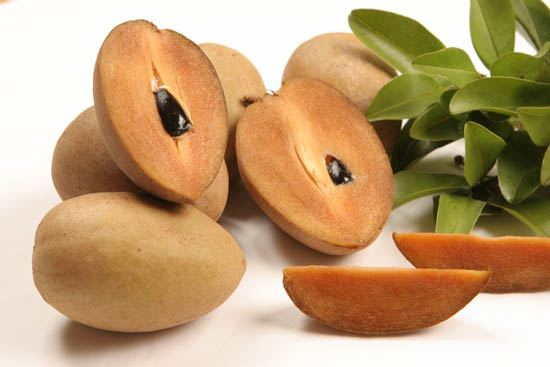 تنتمى السبوتا Achras zapota L.(Sapota achras Mill.)    إلى العائله السبوتيه Sapotaceae 
الموطن الأصلى : 
الموطن الأصلى للسبوتا هو المكسيك وأمريكا الوسطى كما تنتشر زراعتها الآن في المناطق الإستوائيه في أمريكا والهند وقد زرعت في الهند الغربيه قبل عصر كولومبوس ومن هناك إنتقلت إلى الفلبين ومنها إنتشرت غربا حتى ماليزيا. أما فى مصر فهى تزرع فى نطاق محدود كأشجار فردية فى بعض المزارع أو فى الحدائق المنزلية حيث تزرع كشجرة زينة لجمال منظرها حيث تخرج الأفرع الجانبية فى وضع عمودى على الساق الرئيسى ، وعموما تكثر زراعتها فى الوجه القبلى حتى أسوان حيث تجود فى مثل هذه المناطق .
الأهميه الإقتصاديه والغذائية
تؤكل الثمار طازجه كما يصنع منها المربى والشراب والثمرة خالية من الألياف ولذلك يسهل هضمها والثمرة ذو نكهة خاصة وتحتوى على حوالى 70٪ ماء و15-20٪ سكريات و0٫5٪ بروتين و0٫6٪ أملاح معدنيه مع وجود نسبة قليلة من الحموضة. وتحتوى الثمار غير الناضجةعلى مواد قابضة ولكنها تختفى بنضج الثمار. ويحتوى قلف الأشجار على قنوات لبنية Latex  تفرز سائلا لبنيا يسمى التشكل  Chicle , والتشكل  يحصل عليه بعمل جروح فى جذع الشجرة فى أجزاء مختلفة منها ( كل 2-3 سنوات حيث تحتوى هذه المادة على 20-40٪ لبان ) فيسيل ويجمع ويدخل هذا السائل المطاطى والذى يستخلص من الماده اللبنية فى صناعة لبان المضغ  (Shewing gum). وتعد جنوب شرق المكسيك وجواتيمالا وهندراوس من أهم مراكز إنتاج التشكل . كذلك تدخل هذه المادة فى صناعة حشو الأسنان وخشب الشجرة متين ويعمر طويلاً ولقد استخدم في أغراض البناء .
الوصف النباتى
يصل إرتفاع الشجره إلى 20م و يحتوى القلف على قنوات لبنية تفرز سائلا لبنيا يستخدم فى صناعة لبان المضغ . الأوراق بسيطه رمحية إلى بيضاوية الشكل ذات حافة كاملة متبادلة الوضع لونها أخضر داكن سميكة جلدية , تختلف أبعادها حيث يتراوح عرضها من 2٫5-6 سم وطولها من  5-15 سم . البراعم الزهرية بسيطة تحمل جانبياً فى آباط الأوراق على أفرع عمر سنة بالقرب من قمم الأفرع. الأزهار تخرج الأزهار فى آباط الأوراق على مقربة من قمم الأفرع النامية فى أوقات مختلفه من السنة حيث أن موسم التزهير طويل وخاصة فى المناطق الحارة وشبة الحارة وعلى ذلك فموسم نموها وإثمارها متداخلا ويستمر لفترة طويلة . والزهرة خنثى صغيرة ذات عنق متوسطة الطول لونها أخضرعليه طبقة من الشعر تجعل لون الكأس نحاسى والبتلات لونها أبيض والزهرة عديمة الرائحة تتميز بوجود ظاهرة Dichogamy  حيث إن حبوب اللقاح بها تنضج مبكرة عن المياسم ولذلك يكون التلقيح الذاتى صعب ولابد من حدوث التلقيح الخلطى بالحشرات  يبلغ قطر الزهرة 1 سم والكأس مكون من 6 سبلات والتويج من 6 بتلات والأسدية عددها 6 والمبيض يحتوى على 10-12 غرفة تحتوى كل غرفة على بويضة غير أن البويضات قد لا تخصب وإذا أخصب بعضها فقد تتعرض أجنتها للإجهاض وبالتالى لا تعطى بذورا.
الثمرة عنبة كروية أو بيضاوية الشكل يختلف قطرها من 5-10 سم والقشرة رقيقة خشنة الملمس ذات لون رمادى أو بنى صدئى واللب لونه بنى مصفر حبيبى حلو الطعم جدآ يحتوى على مواد تآنينيهتزيد نسبتها فى الثمار الفجة وتختفى عند نضج الثمرة . وتحتوى الثمرة على عدد من البذور يتراوح بين 0-12 بذرة تترتب حول المحور المركزى للثمرة . البذور جامدة سوداء اللون يسهل فصلها عن اللب وتمتاز الثمرة أيضا بوجود بعض المواد الجيلاتينية مما يضفى على طعمها نكهة جميلة ولاتتكون هذه المواد إلا عند تمام نضج الثمرة .
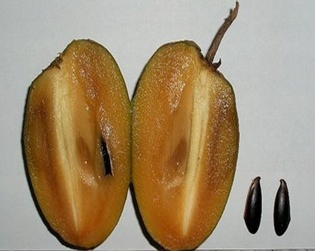 التلقيح خلطى بواسطة الحشرات ومن أهمها النحل وأزهار السبوتا خنثى عديمة الرائحة تتميز بوجود ظاهرة  Dichogamy وهى تفاوت ميعاد نضج الأعضاء الجنسية حيث أن حبوب اللقاح بها تنضج مبكرة عن المياسم وعليه فإن التلقيح الذاتى لا يحدث ومن ثم  فإن التلقيح الخلطى بالحشرات يعد أمراً ضرورياً. 
الأصناف : 
Tobagoوهو صنف منتشر فى جزر الهند الغربية.Russell, Prolefic-  وهما صنفان منتشران فى فلوريدا ، يعطى الصنف Russell عددآ قليلآ من الثمار ولكنها أكبر فى الحجم وصفاتها أفضل  . Brown sugar - صنف يمتاز بأن ثماره حلوة وذات صفات جيدة جدآ.

علل لايحدث التلقيح الذاتى فى االسابوتا مع أن الذهرة خنثى  أو يعد التلقيح الخلطى بالحشرات أمراً ضرورياً فى االسابوتا
الظروف البيئية المناسبة   1- ظروف المناخ  السابوتا من أشجار المناطق الحارة لذلك فهى تجود فى المناطق الدافئة الرطبة الخالية من الصقيع ، وتتأثرالأشجار بالبرودة تأثيرآ سيئآ وخاصة الصغيرة، حيث يموت معظمها إذا انخفضت درجة الحرارة إلى  56 ᴼف (513م) أى يناسبها إرتفاع درجة حرارة الجو ومن ثم فإن إنخفاض درجة الحرارة يؤدى إلى ضعف النمو . وتتأثر الأشجار كثيراً بحدوث الصقيع ويختلف مدى هذا التأثير ودرجته بإختلاف عمر الأشجار فالأشجار الصغيره تضر بشده عند تعرضها لحدوث الصقيع ولو لفترة زمنية قصيرة فى حين تقاوم الأشجار كبيرة السن درجات الحراره المنخفضه مع حدوث أقل ضرر كما أن الإنخفاض التدريجى في درجات الحراره يكون أقل ضرراً من الإنخفاض المفاجئ . ويمكن لأشجار السابوتا أن تزرع على ارتفاعات تصل إلى 10,000 قدم من سطح البحر . 
2- التربة المناسبة تنمو أشجار السبوتا في مدى واسع من أنواع التربة , كما يمكنها النمو فى الأراضى الفقيرة غير العميقة سيئة الصرف لحد ما عن الفواكه الأخرى , إلا أن النمو الجيد والإثمار المرتفع لا يتأتى إلا عند نمو الأشجار فى الأراضى الخصبة العميقة جيدة التهوية وأنسب الأراضى هى الصفراء الخفيفة الجيدة الصرف . كذلك تنمو فى الأراضى الرملية إذا ما أعتنى بتسميدها ، تتحمل الملوحة نسبيا حيث وجدت فى الأراضى القربية من السواحل  . 
علل تتأثرأشجار السبوتا الصغيرة بالبرودة تأثيرآ سيئآ  أو علل يجب عدم تعرض أشجار السبوتا الصغيرة لدرجة حرارة 513 م
علل توجد أشجار السبوتا بالقرب من السواحل
التكاثر    م + ع
1- البذور :
 وتعطى أشجارآ مختلفة فى صفاتها وتستخدم لغرض إنتاج أصول للتطعيم عليها ويجب زراعة البذور عقب استخراجها من الثمار مباشرة ، حيث أن حيويتها قليلة كما يمكن أن تحتفظ البذور بحيويتها وتظل سليمه لفتره طويله إذا حفظت جافة وفى مكان بارد . وتزرع البذور فى شهر فبراير ومارس وتحتاج البذور مدة طويلة تصل إلى شهر حتى يتم إنباتها . وقبل الزراعة تغسل البذور جيدا للتخلص من بقايا لب الثمار وللمساعدة على الإنبات تنقع البذور فى الماء لمدة 3-4 أيام كما يمكن صنفرة الأغلفه الخارجيه لها أويتم خدشها أو إزالة الغلاف الخارجى قبل الزراعة وغالبا ما يحدث الإنبات بعد حوالى شهر من الزراعة . وتزرع البذور إما فى أحواض فى المشتل أو فى صناديق زراعة البذور ، وعندما يصل طول البادرات إلى 15- 20 سم تفرد فى خطوط المشتل أو فى الأكياس البلاستيك الخاصة بالزراعة حيث يفرد بكل كيس نبات واحد ويستمر بها حتى موعد التطعيم . 
2- الترقيد : 
يمكن إكثار أشجار السبوتا عن طريق الترقيد الهوائى كما هو متبع فى الهند
3- التطعيم 
ويتم عن طريق البرعمة الدرعيه أو التركيب بالشق حيث تؤخذ العيون أو الأقلام من الأصناف المراد إكثارها. وفيها تؤخذ شتلات الأصول بعمر سنة بحيث يكون سمكها حوالى 1سم وتكون قوية النمو, وتؤخذ الطعوم أو الأقلام من أشجار ذات صفات جيدة مرغوبة. ووجد أنه لنجاح عملية التطعيم يجب أن يعمل حز أو شق فى قلف الشتلة فوق المنطقة التى يجرى بها التطعيم حتى نسمح بخروج المادة اللبنية منها حيث أن ذلك يزيد من فرصة الإلتحام . كذلك يفضل إزالة الأوراق من الفرع الذى ستؤخذ منه الطعوم بمدة 7-10 أيام أو تجرى عملية تحليق لهذه الأفرع قبل أخذ الطعوم منها بمدة 6-12أسبوعآ حيث وجد أن هذه العملية تسمح بتراكم النشا فى الفرع مما يعطى نسبة نجاح أفضل وعموما تتراوح نسبة النجاح فى التطعيم بالشق أو التطعيم بالقلم إلى 60 -80 ٪ .
 ومن أهم الأصول المستخدمه لتطعيم السابوتا فى الهند :
- أصل باسيا لانجيفوليا Bassia longifolia أصل مقصر ولكن درجة توافقه مع الطعوم ضعيفة كما أنه يسبب ضعف نمو الطعوم عليه.
أصل ميموسوبس هكساندرا   Mimusops hexandra وهو أصل مقصر ويبكر فى حمل الثمار للطعوم الناميه عليه. 
علل يجب أن يعمل حز أو شق فى قلف شتلة السبوتا فوق المنطقة التى يجرى بها التطعيم
علل يفضل إزالة الأوراق من أفرع السابوتا قبل أخذ الطعوم منها  بمدة 7-10 أيام  أو تجرى عملية تحليق لأفرع السابوتا قبل أخذ الطعوم منها بمدة 6-12أسبوعآ -
الزراعة فى المكان المستديم
يجب أن تنقل الشتلات من المشتل إلى الأرض المستديمة بصلايا وتزرع فى الربيع . تختلف مسافات الزراعة على حسب الصنف ونوع التربة وعموما فهى تكون 7-8 م أما فى الأصناف المنتشرة فتصل هذه المسافة إلى 10 -12 م . ويجب العناية الشديدة بالشتلات بعد الزراعة من حيث ريها حتى تتعمق جذورها فى التربة .
خدمة الأشجار بعد الزراعة
1- الرى : تتوقف كميات المياه التى تحتاجها الأشجار على عدة عوامل من أهمها عمر الشجرة وطبيعة التربة والظروف الجوية المحيطة بها . وتروى الأشجار الصغيرة بالدرجة التى تسمح بوجود الرطوبة اللازمة حول المجموع الجذرى مع تلافى وجود كميات زائده من الماء حوله . أما الأشجار كبيرة السن فتروى حسب إحتياجاتها مع مراعاة تقليل الكميات المعطاه للأشجار خلال فترات التزهير ونضج الثمار . تروى الأشجار على فترات متقاربة وخاصة خلال فصل الصيف ، وفى الأراضى الرملية وتزيد الفترة فى الأراضى الثقلية وفى فصل الشتاء ، مع ملاحظة أن السابوتا لاتتحمل الغمر بالماء حيث وجد أن غمر الأشجار بالماء عدة أيام يسبب موت الأشجار . 
2- التسميد : عادة ما يسمد البستان بالسماد العضوى (البلدى) خلال الشتاء وذلك بمعدل 4-6 مقاطف للشجرة الواحدة كما يضاف السماد الآزوتى أثناء موسم النمو على دفعتين الأولى قبل التزهير والثانية بعد عقد الثمار بمعدل 1,5-2 كجم للشجرة . 
علل عدم غمر أشجارالسبوتا بالماء عدة أيام
المحصول
تبدأ الأشجار في حمل الثمار بعد حوالى 3-4 سنوات من الزراعة و تستغرق الثمار 4 أشهر من التزهير وحتى وصولها إلى إكتمال نموها وتحمل الشجرة البالغة (عمر 30 سنة) محصول يقدر بحوالى 2500-3000 ثمره سنويا . وتقطف الثمار عند تمام نضجها ولكنها مازالت صلبه نوعا وهذا يساعد على بقاء الثمار صالحه للتداول لفترة طويلة وذلك عند شحنها لمسافات بعيدة  ويمكن تخزين الثمار لعدة أسابيع على درجة حرارة تتراوح بين 1٫6-3٫3˚م . كما يمكن قطف الثمار عندما تصل إلى إكتمال نموها ثم إنضاجها صناعيا كما يحدث فى الموز.
الآفات
أهم الآفات التى تصيب ثمار السبوتا هى ذبابة الفاكهة ويمكن مكافحتها بجمع الثمار المصابة والمتساقطة على الأرض ودفنها فى حفرة عميقة حتى نمنع الحشرة من إعادة دورة حياتها من جديد كما يجب الإهتمام بإجراء عملية العزيق التى تعرض الكثير من العذارى للهلاك . كذلك يستخدم مبيد الدايمثويت 40٪ فى مكافحة الحشرة وذلك بمعدل 75 سم /100 لتر ماء وترش الأشجار مرتين الأولى قبل تلون الثمار والثانية بعدها بحوالى 3 أسابيع .